OFA Logo Program Developments
#OFADevWorkshop
Presented by Bob Noseworthy, Technical Sherpa
University of New Hampshire’s InterOperability Laboratory (UNH-IOL)
Outline
Evolution and Benefits of the OFA Logo Program
Overview
Recent updates
Using the OFA Logo List
Feedback needed: 
Continued evolution
Virtualization, NVMe, IPv6, Increased Distro involvement
Additional ULPs of Interest
Next challenges
March 30 – April 2, 2014	#OFADevWorkshop
2
UNH-IOL / OFA
UNH-IOL: 
Host of the OpenFabrics Interoperability Logo Group
>25 Years providing Interop/Conformance Test
2013: 12th Recipient of the IEEE-SA Corporate Award 
Your Speaker: Bob Noseworthy
Technical Sherpa / Chief Engineer
18 Years in Ethernet conformance test 
(10Mbps-100Gbps) 
Expertise in IEEE 802.3, 802.1
Oversaw IOL’s brief iWARP Consortium
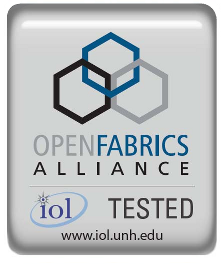 March 30 – April 2, 2014	#OFADevWorkshop
3
Today’s OFA Logo Program
4
OpenFabrics Interop Logo Group
OpenFabrics Interoperability Logo Group (OFILG)
Purpose: Validate OFED functionality, test ULPs and verify interoperability in a heterogeneous environment
Current Members: 
Chelsio, DDN, Emulex, IBM, Intel, Mellanox and NetApp
Validating IB, RoCE and iWARP
Current Upper Layer Protocols Tested
Fabric Init, IPoIB, Link Init, NFSoRDMA, Open MPI, RDMA Utilities, RSockets, SM failover, SRP, uDAPL (& optional iSER and RDS)
OFA Logo Test Plan defined by OFA-IWG 
driven by OFA member contribution
5
March 30 – April 2, 2014	#OFADevWorkshop
OFILG (2)
OFA Cluster hosted at UNH-IOL
Servers: iWARP 12 hosts, InfiniBand 18 hosts, RoCE 15 hosts
InfiniBand HW : 12 HCAs, 4 switches, 5 SRP targets, 1 gateway
iWARP HW: 9 RNICs, 1 switch
RoCE HW: 6 RCA, 1 switch
OFED versions Tested
1.5.x, 3.5.x, 3.12
PXE Boot environment available
Centos 6.x 
Past Distros: RHEL 5.x and 6.x, SLES 11, Ubuntu 10.04 and 12.04
OFED 1.4.x, 1.5.x, 3.5.x, 3.12
Highly scripted test environment
January 2014 Logo Event Tests executed – approximately 8,049
6
March 30 – April 2, 2014	#OFADevWorkshop
OFILG – Recent test topologies
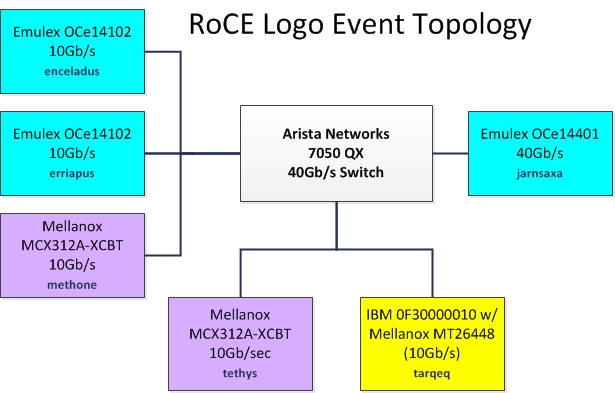 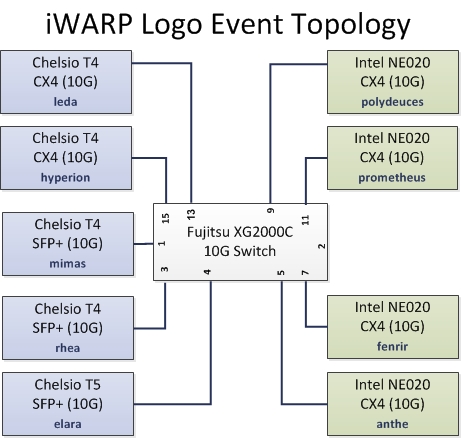 7
March 30 – April 2, 2014	#OFADevWorkshop
OFA Logo Program (1/3)
iol.unh.edu/ofilp
P&P doc (Policy & Procedures)
What can be on the Logo List?
March 30 – April 2, 2014	#OFADevWorkshop
8
OFA Logo Program (2/3)
What can be on the Logo List? Additions of v1.16/v1.17 in bold
InfiniBand HCA 
Ethernet R-NIC 
RoCE Adapter (RCA)
InfiniBand Switch with Subnet Manager 
InfiniBand Switch with no Subnet Manager 
Ethernet Switches 
Ethernet DCB & Fabric Switches
SRP Target/Server over InfiniBand 
iSER Target/Server (over InfiniBand or iWARP or RoCE)
NFS-RDMA Client/Server (over InfiniBand or iWARP or RoCE)
Gateways (InfiniBand-to-Ethernet, InfiniBand-to-FibreChannel)
March 30 – April 2, 2014	#OFADevWorkshop
9
OFA Logo Program (3/3)
What can be on the Logo List? Additions of v1.16/v1.17 in bold
Server Systems using InfiniBand HCA and running OFA software 
Server Systems using InfiniBand HCA and running non-OFA software 
such as for Sun Solaris, Apple Mac, HPUX, IBM AIX and other operating systems 
Server Systems using Ethernet R-NIC and running OFA software 
Server Systems using Ethernet R-NIC and running non-OFA software 
such as for Sun Solaris, Apple Mac, HPUX, IBM AIX and other operating systems 
Server Systems using RoCE Adapters and running OFA software 
Server Systems using RoCE Adapters and running non-OFA software 
such as for Sun Solaris, Apple Mac, HPUX, IBM AIX and other operating systems
March 30 – April 2, 2014	#OFADevWorkshop
10
Recent additions - RoCE
First RCAs added May 2013
End stations tested
RCA providers
System providers
Anticipate return of iSER targets and additional system provider participation this year
Bridges / Ethernet Fabrics 
More on this in upcoming slides
March 30 – April 2, 2014	#OFADevWorkshop
11
The OFA Logo List (iol.unh.edu/ofilglist)
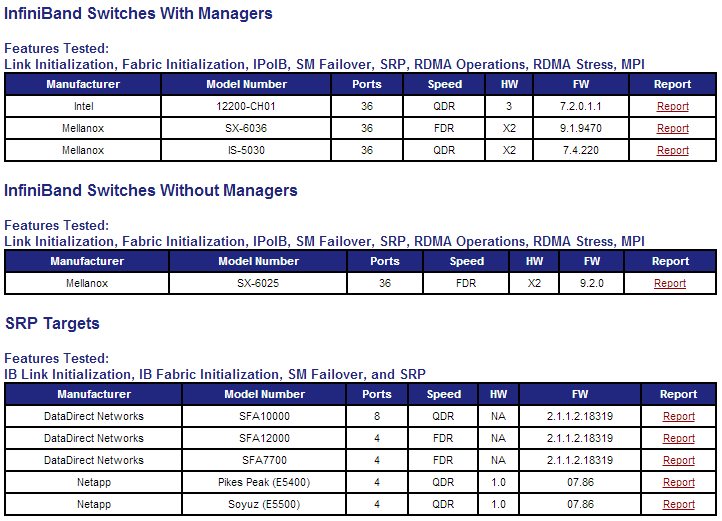 Example
from 
2014 list:
March 30 – April 2, 2014	#OFADevWorkshop
12
OFA Logo List Reports
http://iol.unh.edu/ofilglist
Most recent Logo List includes summary report of all testing
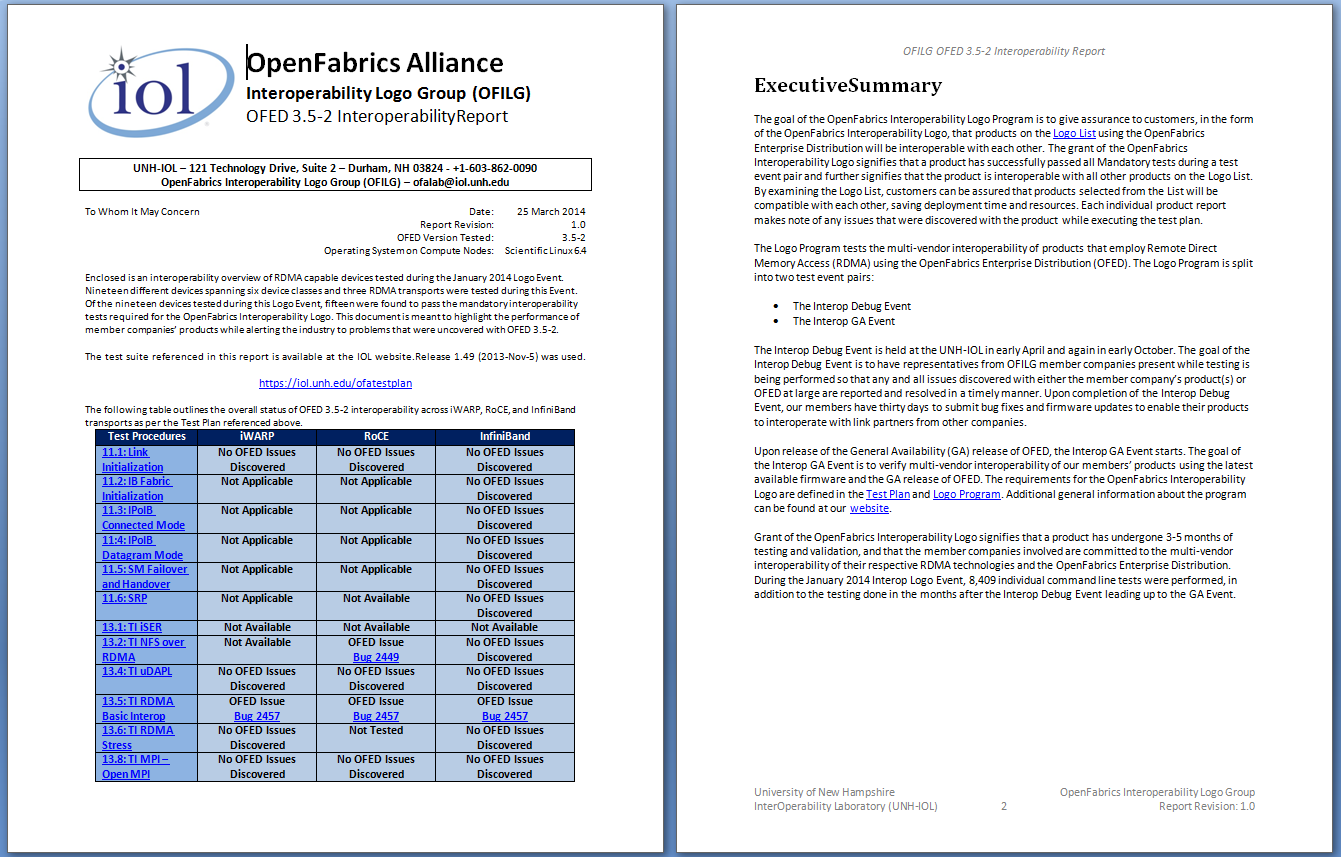 March 30 – April 2, 2014	#OFADevWorkshop
13
Using the OFA Logo List
How do you use it?
Do you also use the IBTA Integrator’s List?
For Cables?
For Equipment (HCAs, Switches)?
Is the product you are evaluating on the list?
What limits your usage?
Validation Depth?
Validation Breadth?
More ULPs covered, different Distros validated
Participating Vendors/Product variety?
March 30 – April 2, 2014	#OFADevWorkshop
14
Tomorrow’s OFA Logo Program?
15
Logo Program Next Steps
Input needed
Set priorities
End User Stories / Needs

Any OFA Member may participate in the OFA’s Interoperability Working Group (OFA-IWG):
e.g:
End Users;
Application Developers;
Purchasers and Evaluators;
share your needs and desires with the OFA-IWG

Only OFILG Members can receive logos for their products

The following slides are my speculation and are NOT active work within the OFA-IWG, if you support some of the ideas, please get involved !!!
March 30 – April 2, 2014	#OFADevWorkshop
16
RoCE Bridge Testing
Ethernet Bridges tested
None formally, yet play a critical role in CE
Emulex provided an Arista Networks 40GbE switch for current RoCE testing
Put the “Fabric” in Ethernet Fabric validation
Ethernet Fabrics are real
Congestion Avoidance (Data Center Bridging)
Well-beyond Multiple Spanning Tree 
Proprietary examples: Qfabric, MLAG, FabricPath
Standards-based: IETF TRILL, IEEE SPB
March 30 – April 2, 2014	#OFADevWorkshop
17
Virtualization
Support for hardware pass-thru for RDMA
Which Hypervisor solutions?
Must be OFILG member driven
Which OSes within the VM
Again: OFILG member driven

Virtualization providers encouraged to directly participate in OFILG
March 30 – April 2, 2014	#OFADevWorkshop
18
Distro/OS provider Involvement
Today using Scientific Linux, or Centos
Distro/OSes tested in previous Interop events:
Canonical’s Ubuntu
Microsoft (WinOfed)
RedHat
SUSE

Distro/OS providers encouraged to directly participate in OFILG

Distro/OS choice is at the direction of OFILG and OFA-IWG members 
(as is the entirety of the OFA Logo Test Plan)
March 30 – April 2, 2014	#OFADevWorkshop
19
Speed
IB at FDR / EDR 
Ethernet at 40 / 100 Gbps 
4x10Gbps or 10x10Gbps
Soon 4x25Gbps
Testing at Higher Speeds / lower latencies critical for validation of some ULPs
Requires 
PCIe gen3 / gen4 
Continuously challenging OFA test-cluster resources
Credit to AMD, HP, Intel for their contributions to the cluster over the years to support ever faster technologies.
March 30 – April 2, 2014	#OFADevWorkshop
20
Speed begets Performance
Should OFA Logo Program expand to include Performance requirements?
Discussed at length during formation process
Currently Logo Program validates functionality and interoperability, but does not restrict based on performance
The Market is currently left to make that determination
Should a “minimum bar” be set for some of the validation
e.g: A fixed number or some percentage below a moving average of performance numbers from past events
March 30 – April 2, 2014	#OFADevWorkshop
21
NVMe
Further pushing the envelop of speed
UNH-IOL NVMe Consortium 
Working in concert with the NVM Express Organization
Integrator’s List
https://www.iol.unh.edu/services/testing/NVMe/integratorslist.php
Validation of storage protocols / solutions at NVMe speeds
eg: EMC XtremeIO,  Fusion-IO, DDN Storage Fusion Xcelerator (SFX) solutions, etc.
March 30 – April 2, 2014	#OFADevWorkshop
22
IPv6
UNH-IOL IPv6 Consortium / IPv6 Forum
IPv6 Ready Logo List
https://www.iol.unh.edu/services/testing/ipv6/logoholders.php
USGv6 Certification
https://www.iol.unh.edu/services/testing/ipv6/usgv6tested.php
Not done today:
Validation of IPv6 connectivity in an RDMA OFED environment
IPoIB
IPoCE
iWARP-o-v6 ?
March 30 – April 2, 2014	#OFADevWorkshop
23
Still more growth options
Scalability
Today, only functional testing is done (homogeneously and heterogeneously)
Improved Fail-Over validation
HCA to HCA Failover  / RCA-to-RCA Failover
requested via OFA RDMA Programming & System Admin Classes
Additional ULPs
Lustre
Or…?   
Contribute your ideas to the OFA-IWG discussion
March 30 – April 2, 2014	#OFADevWorkshop
24
Interop vs Conformance
OFILG focus:
Interoperability validation of OFED and ULPs with underlying RDMA transports
Conformance validation is currently not required to participate in the logo testing.
March 30 – April 2, 2014	#OFADevWorkshop
25
Interop v Conformance (2)
March 30 – April 2, 2014	#OFADevWorkshop
26
Next Steps: Much to discuss
Far more to consider than this brief presentation and discussion can touch on

Continue the discussion with the:
Open Fabrics Interoperability Working Group 
(OFA-IWG)

Survey
https://docs.google.com/forms/d/1qwGuWe4rsFvYM6nyJVwa4q12_bWDiLlfRFi3p0EGV_w/viewform
Same link as above: http://tinyurl.com/2014OFADev
March 30 – April 2, 2014	#OFADevWorkshop
27
How to get involved…
OFA Interoperability Working Group (IWG) 
Every other Tuesday, 1pm ET
Tuesday, April 08, 2014, 10:00 AM US Pacific Time 916-356-2663, 8-356-2663, Bridge: 1, Passcode: 7004471
Join the OFA-IWG Mailing List
https://www.openfabrics.org/index.php/working-groups/wg-mail-subscription.html?view=form
Links:
OFA Interop Program Overview:
https://www.openfabrics.org/index.php/ofedofaw.html
https://www.openfabrics.org/images/docs/LinkedDocs/UNH_IOL_OFA_11-11_MR_FINAL.pdf
OFA Logo List: 		http://iol.unh.edu/ofilglist
OFA Logo Program: 	http://iol.unh.edu/ofilp
OFA Test Plan: 		http://iol.unh.edu/ofatestplan
March 30 – April 2, 2014	#OFADevWorkshop
28
Thank You
Contact: 
		Bob Noseworthy (ren@iol.unh.edu) 
		UNH-IOL OFA Group (ofalab@iol.unh.edu)
And in other news: Training
Next OFA Training courses @ UNH-IOL
May 19-20th: Writing Application Programs for RDMA using OFA Software
https://www.openfabrics.org/index.php/resources/training/training-offerings.html

May 21-22rd	: Infiniband Fabric Administration
https://www.openfabrics.org/index.php/resources/training/infiniband-fabric-administration.html
On-site training can also be arranged
please contact Rupert Dance at rsdance@soft-forge.com